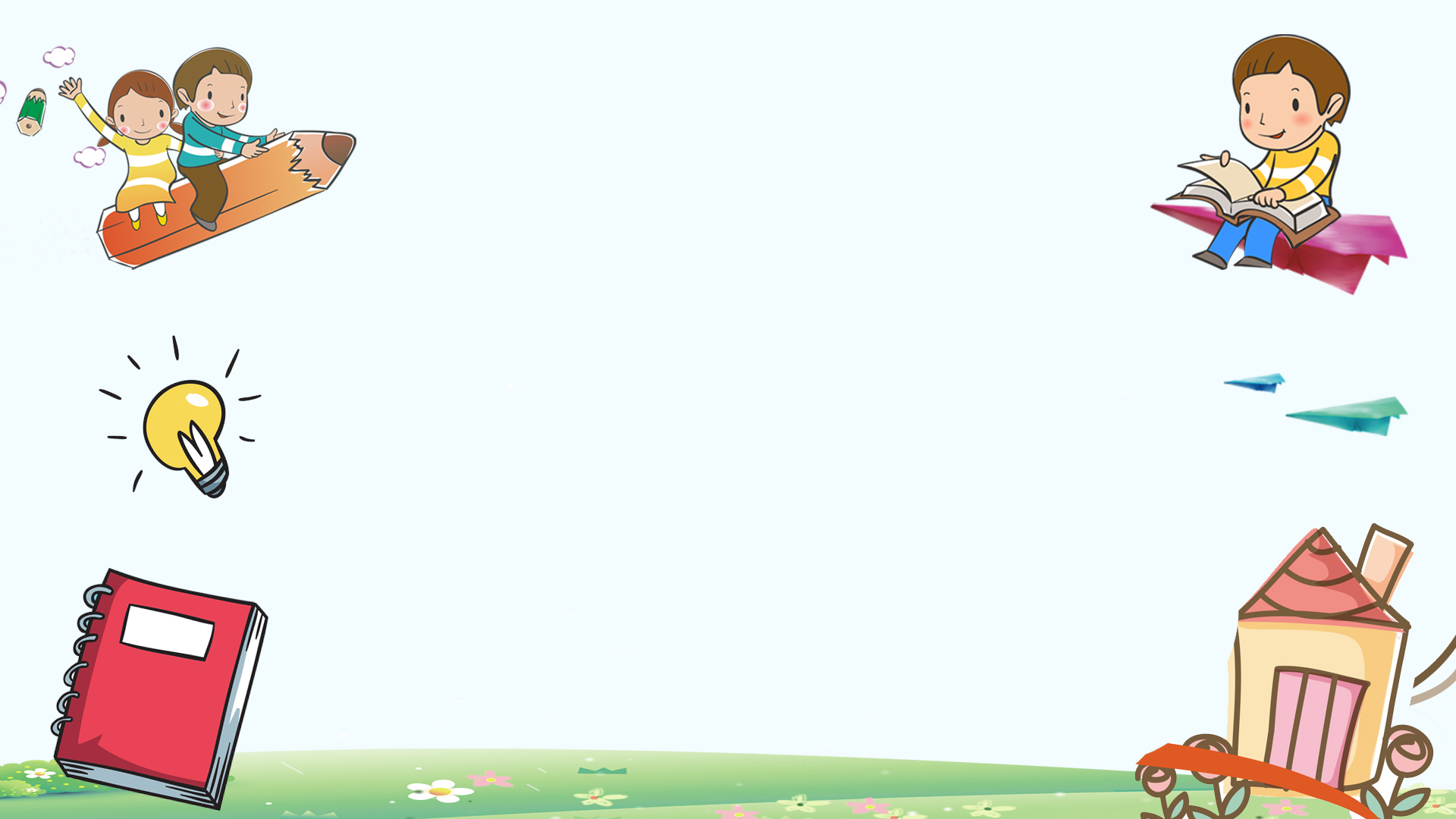 Nhiệt liệt chào mừng các cô giáo đến dự giờ !
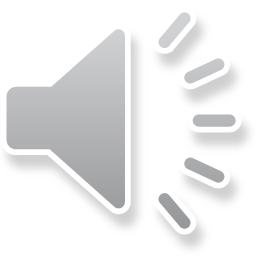 2019  Professional Presentation Template
Môn: Tự nhiên và Xã hội
Khởi động
Bài hát: Thật đáng chê
Vì sao chú cò trong bài hát bị đau bụng?
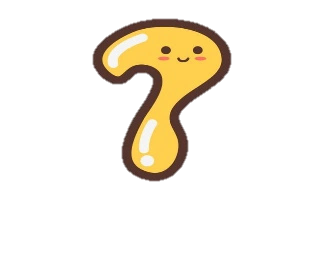 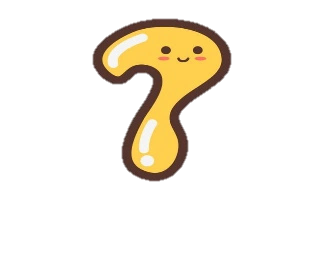 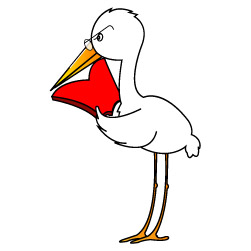 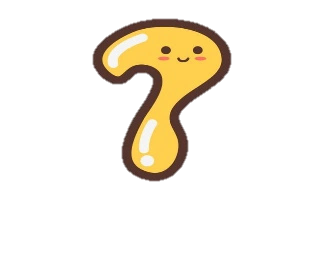 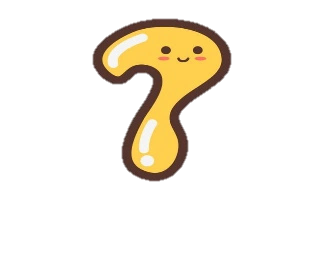 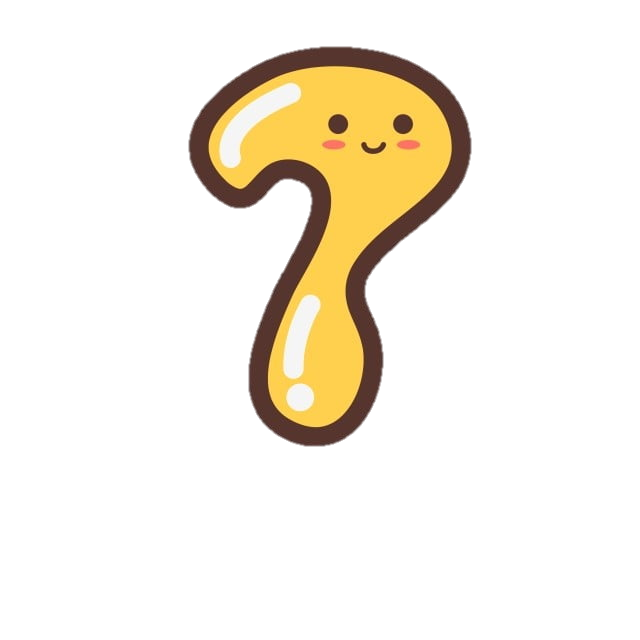 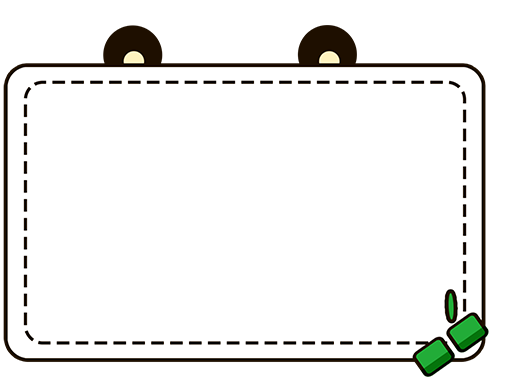 Chủ đề 5: Con người và sức khỏe
Bài 22: Ăn uống hàng ngày
(tiết 2 – trang 96, 97)
respect
US!
Khám phá
Thực hành
Vận dụng
Yêu cầu cần đạt
Biết được lợi ích của việc ăn uống đầy đủ.
1
Sự cần thiết của việc thực hiện vệ sinh ăn, uống đối với sức khỏe.
2
Có ý thức tự giác thực hiện việc ăn, uống đầy đủ, sạch sẽ và an toàn có lợi cho sức khỏe. .
3
Khám phá:
1.
Quan sát hình và nêu lợi ích của việc ăn, uống đầy đủ.
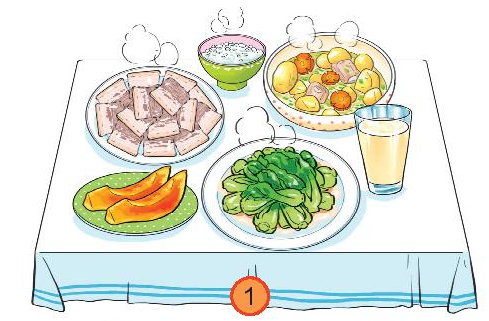 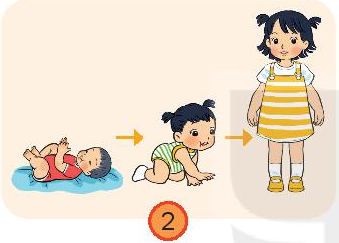 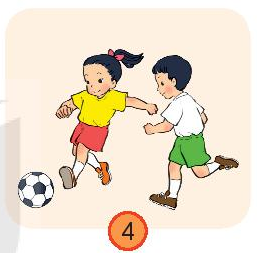 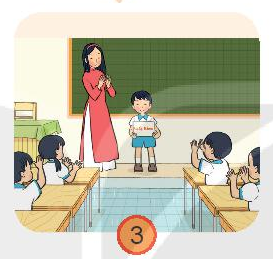 Nhiệm vụ
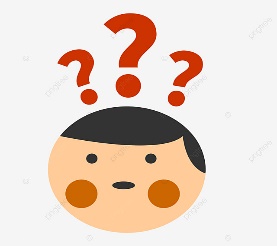 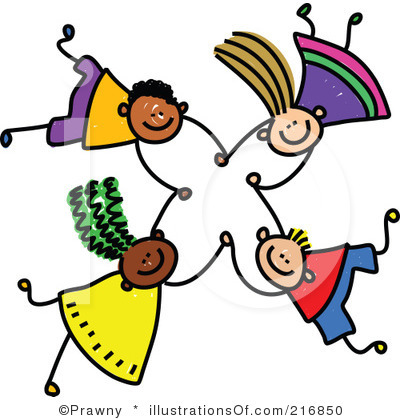 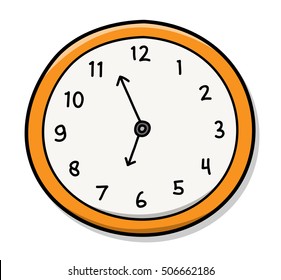 5 phút
4 người
Trả lời câu hỏi
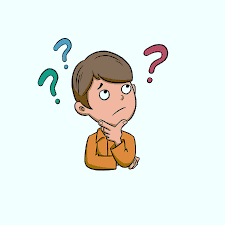 Lợi ích của việc ăn uống đầy đủ?
Lợi ích của việc ăn, uống đầy đủ
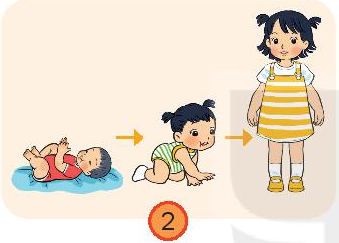 Cơ thể lớn dần lên, phát triển cân đối.
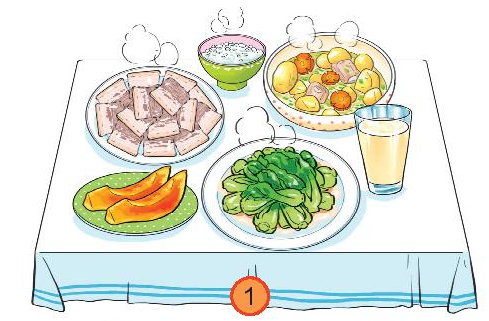 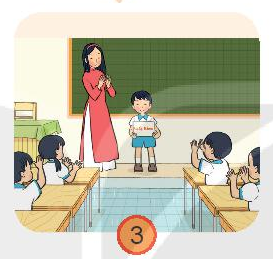 Có sức khỏe để học tập.
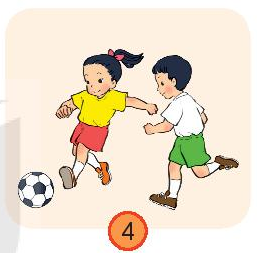 Có sức khỏe để vui chơi, tham gia hoạt động thể thao.
Ăn uống đầy đủ
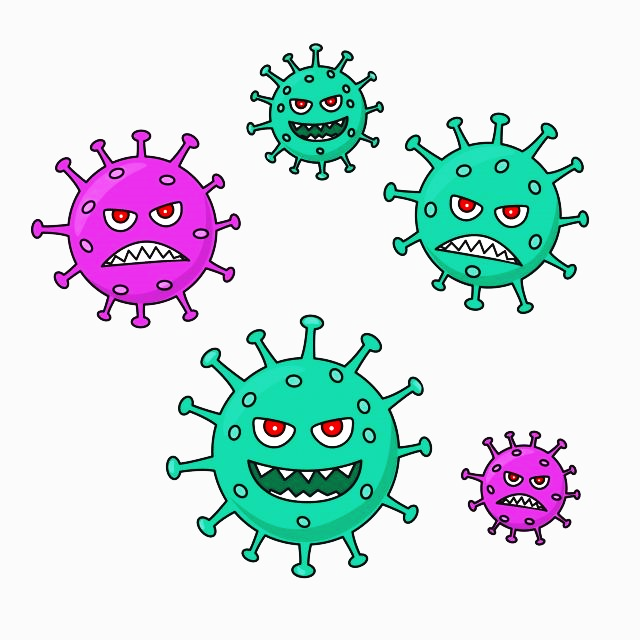 Ăn uống đầy đủ
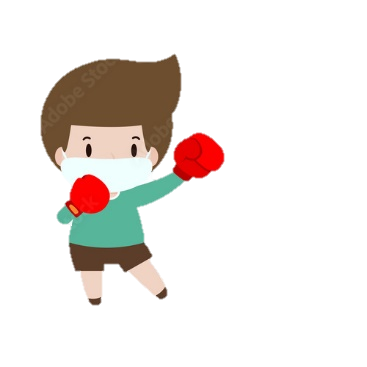 Nâng cao sức khỏe phòng tránh bệnh tật và chiến thắng đại dịch.
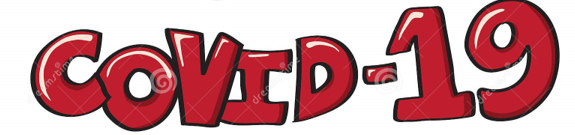 Vì sao bạn Minh bị đau bụng?
2.
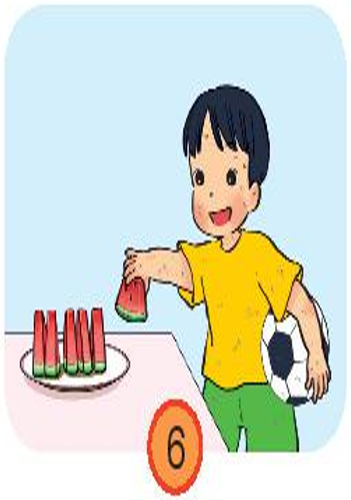 Cháu đã ăn, uống gì?
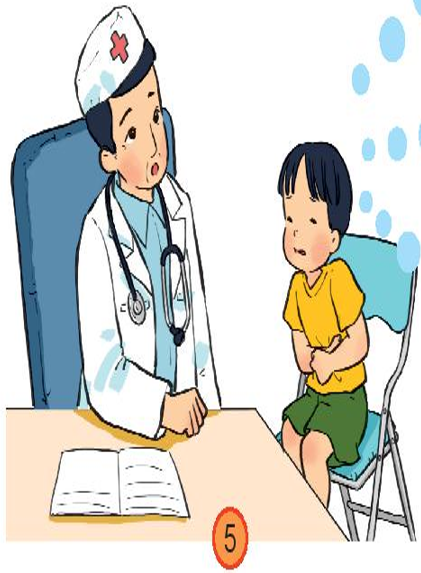 Cháu đã …
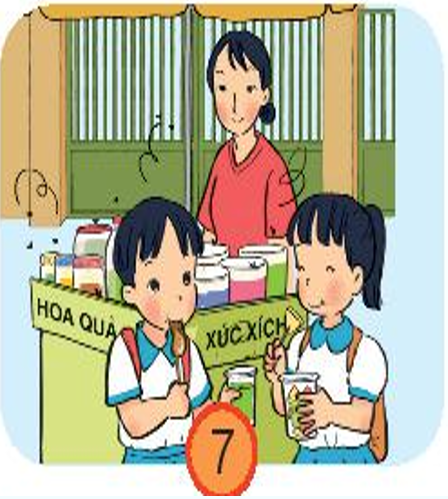 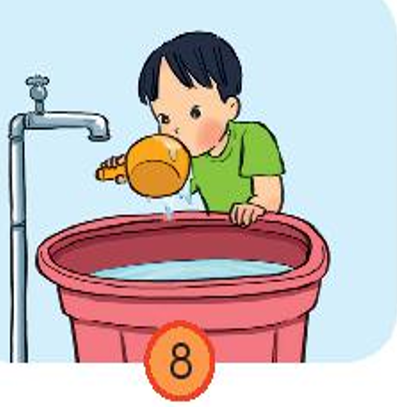 Nhiệm vụ
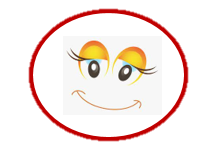 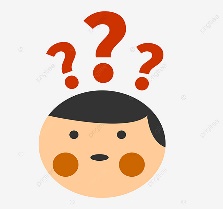 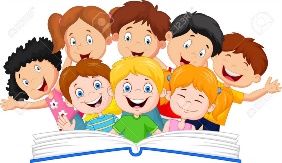 Xem tranh
Trao đổi
Trả lời câu hỏi
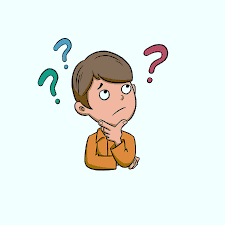 Vì sao bạn Minh bị đau bụng?
Bạn Minh bị đau bụng vì:
Vì sao bạn Minh bị đau bụng?
2.
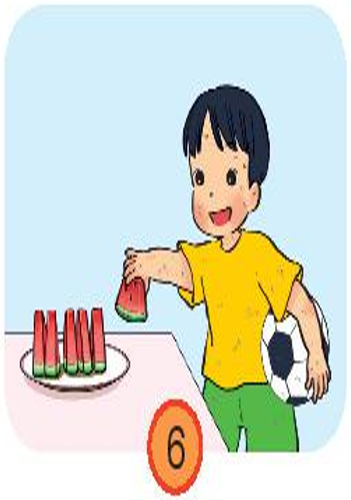 Không rửa tay trước khi ăn
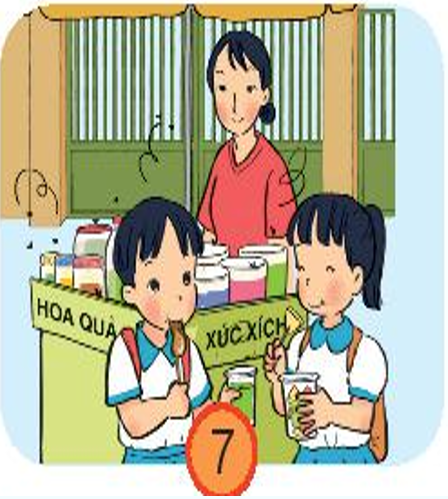 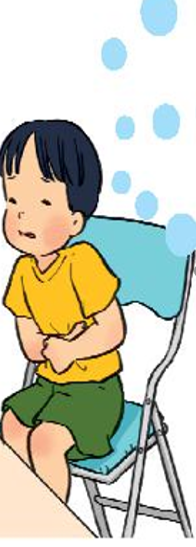 Ăn thức ăn không đảm bảo vệ sinh
Cháu đã …
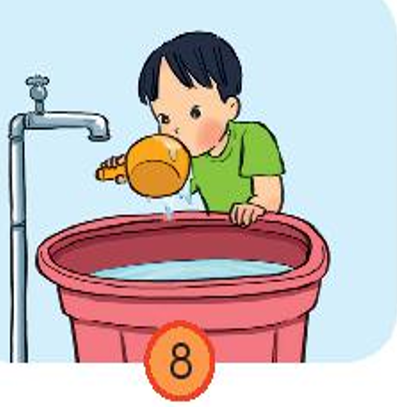 Uống nước lã chưa đun sôi
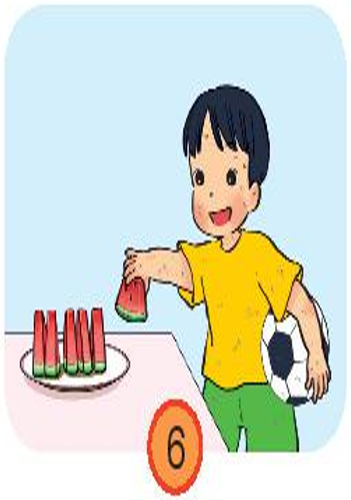 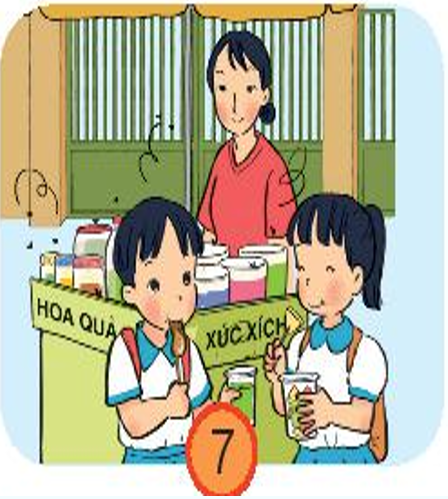 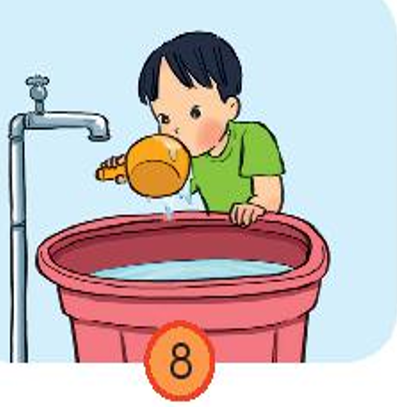 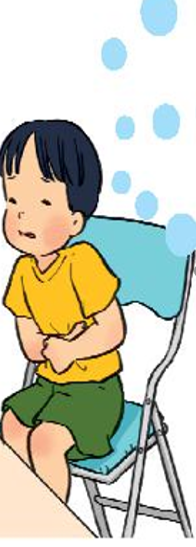 Cháu đã …
Uống nước lã chưa đun sôi
Ăn thức ăn không đảm bảo vệ sinh
Không rửa tay trước khi ăn
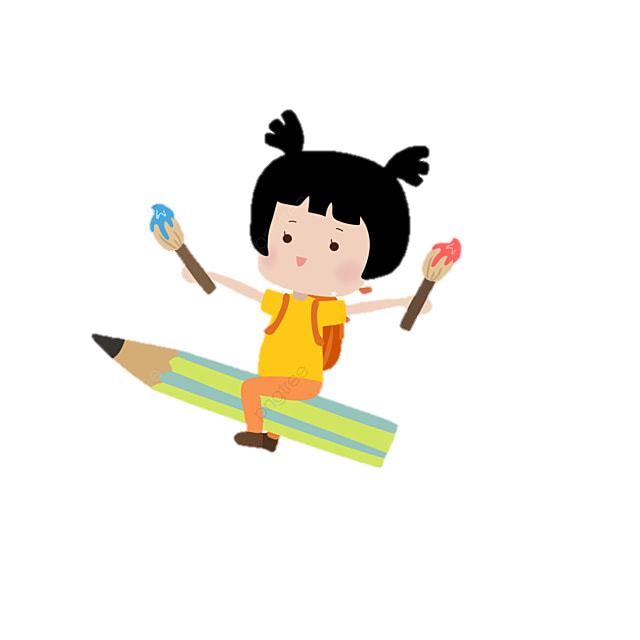 Em hãy đưa ra lời khuyên cho bạn Minh
Thực hành:
Kể các việc làm để đảm bảo vệ sinh an toàn khi ăn uống.
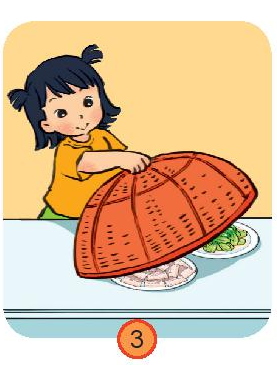 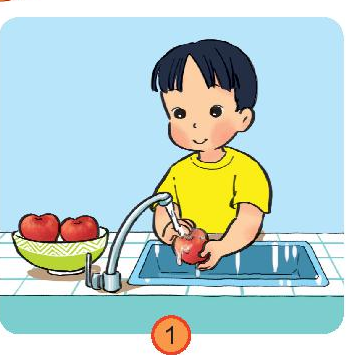 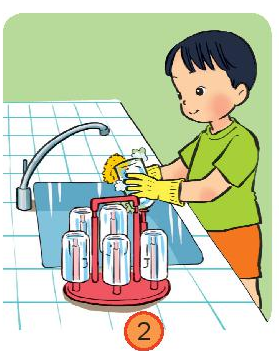 Rửa hoa quả trước khi ăn
Rửa cốc chén sạch sẽ
Dùng lồng bàn đậy thức ăn
Kể thêm các việc làm để đảm bảo vệ sinh an toàn khi ăn, uống mà em biết.
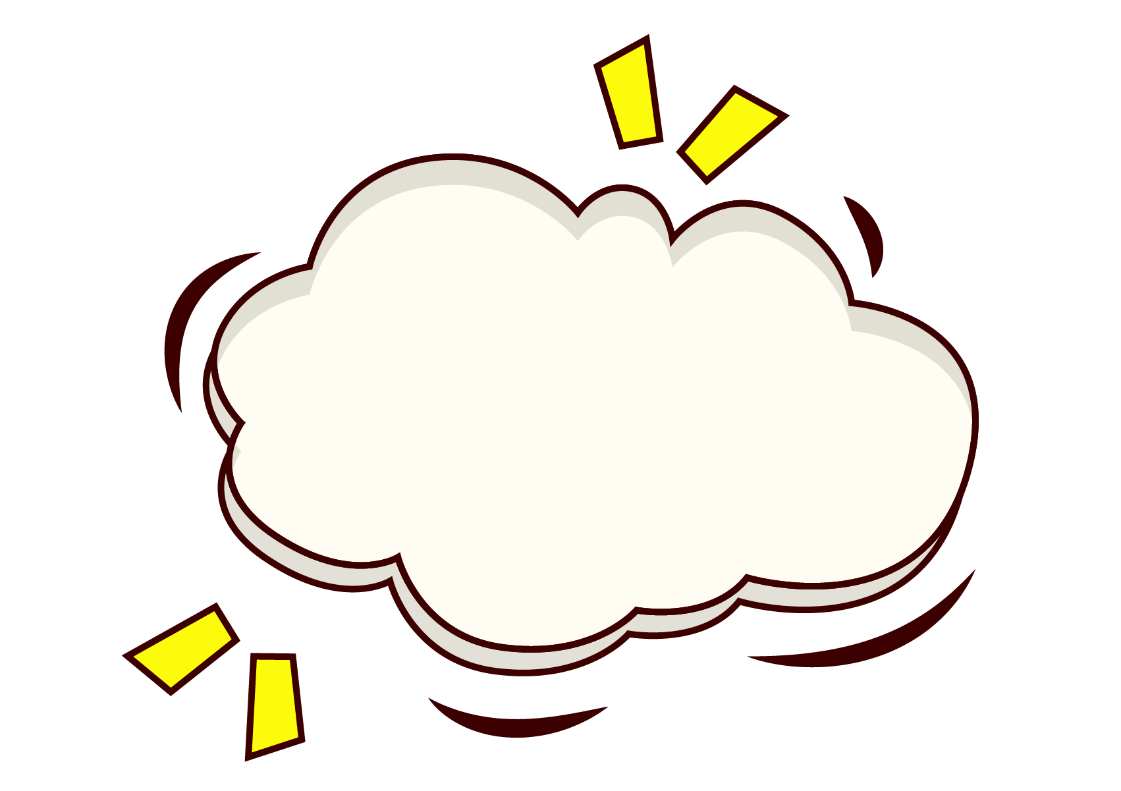 Vận dụng:
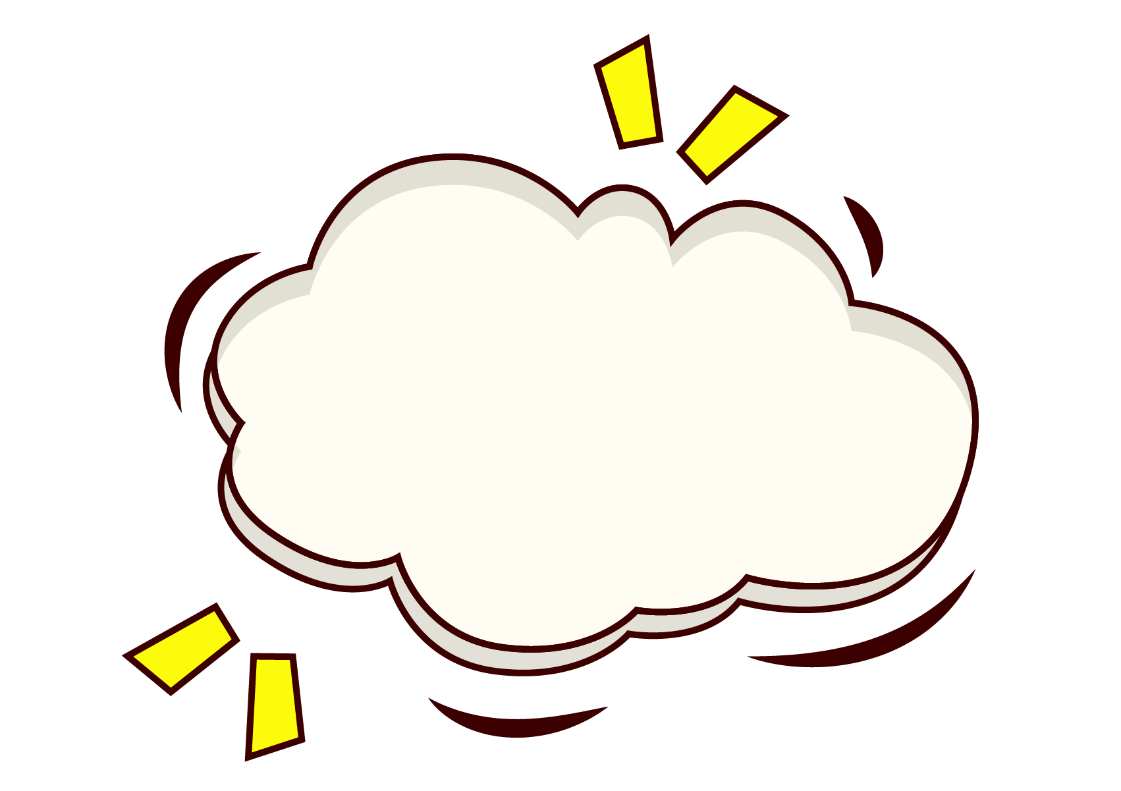 Game Quizizz
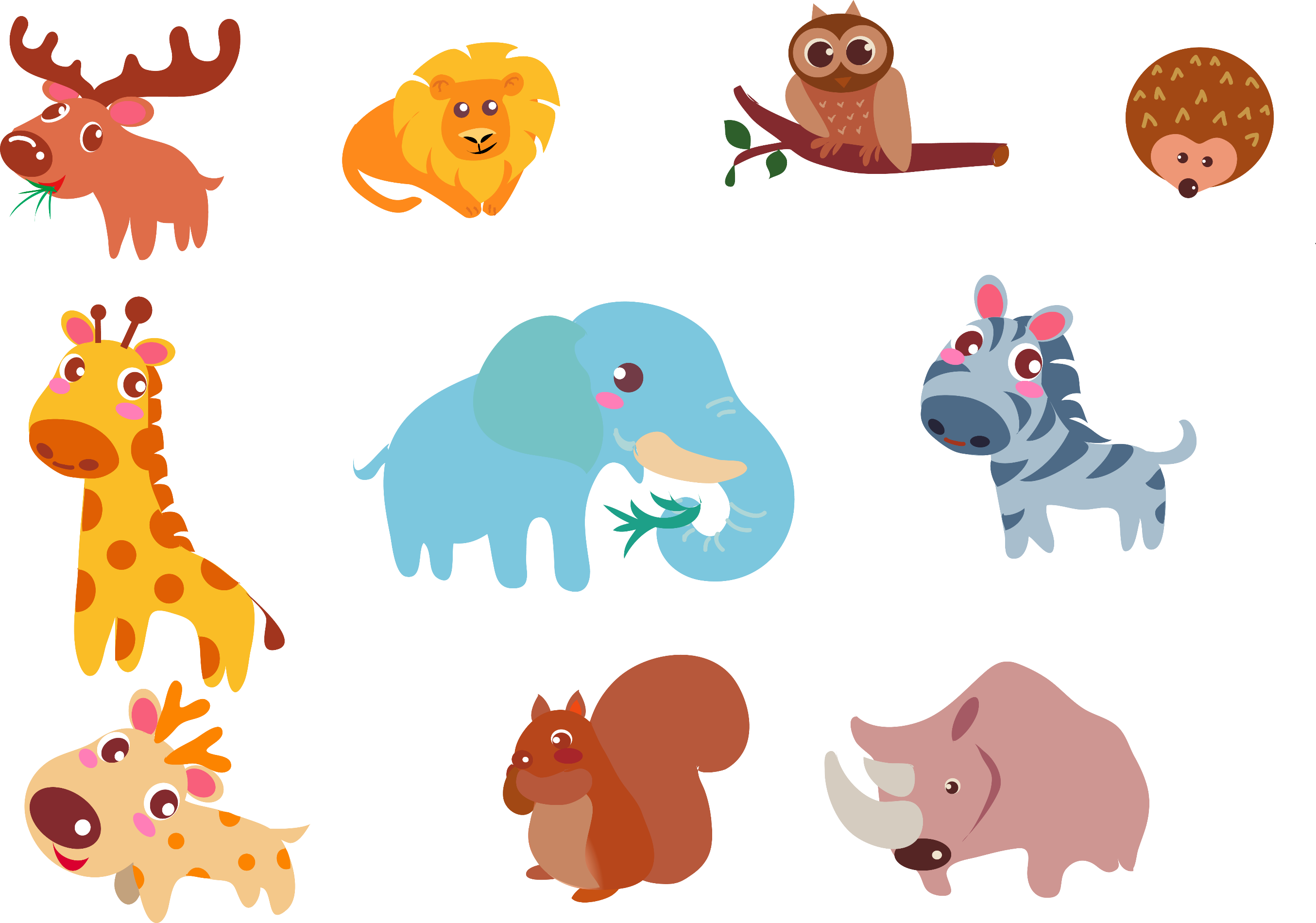 Trò chơi
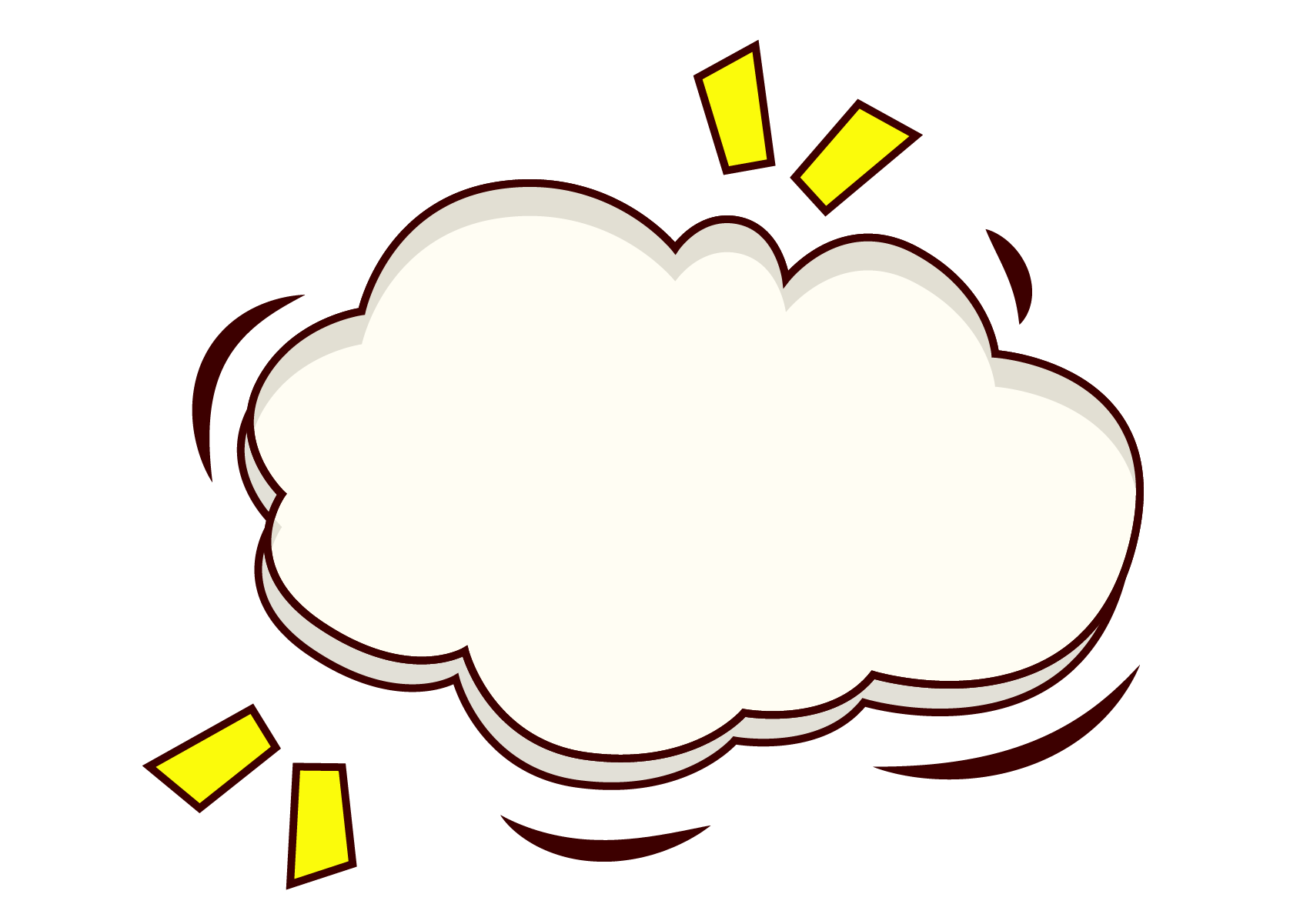 Lựa chọn đồ ăn, thức uống an toàn
Lựa chọn đồ ăn, thức uống cho an toàn.
Không nên
Nên
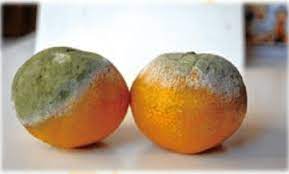 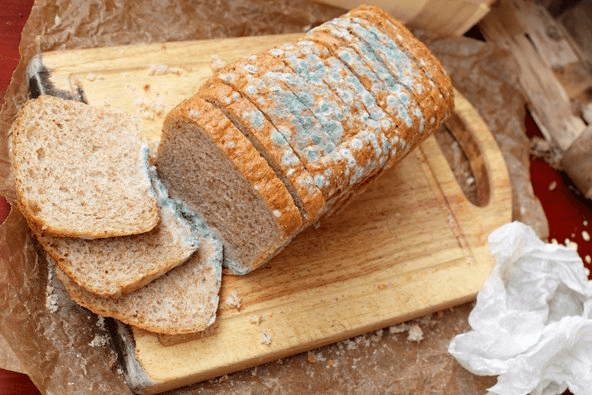 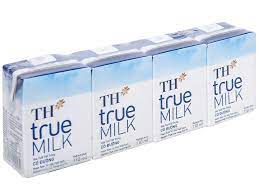 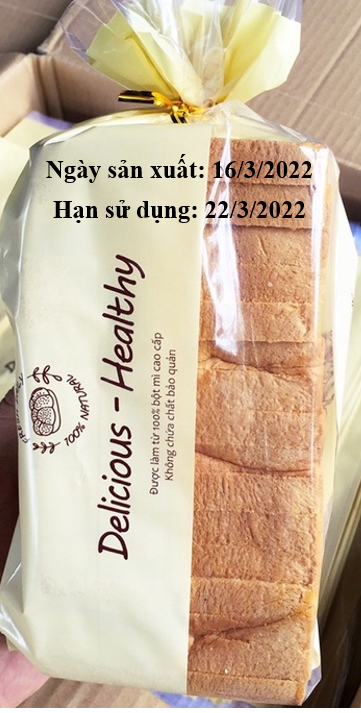 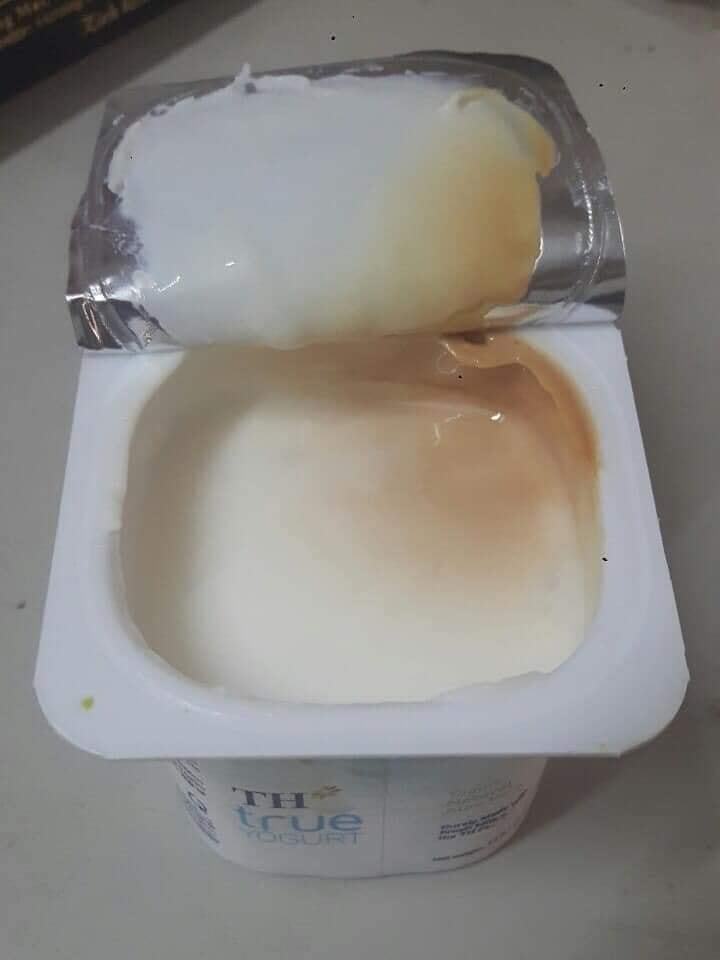 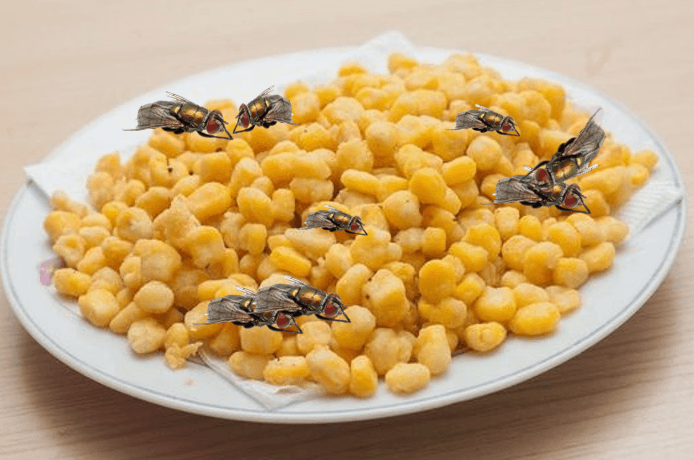 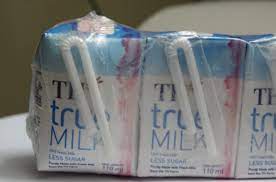 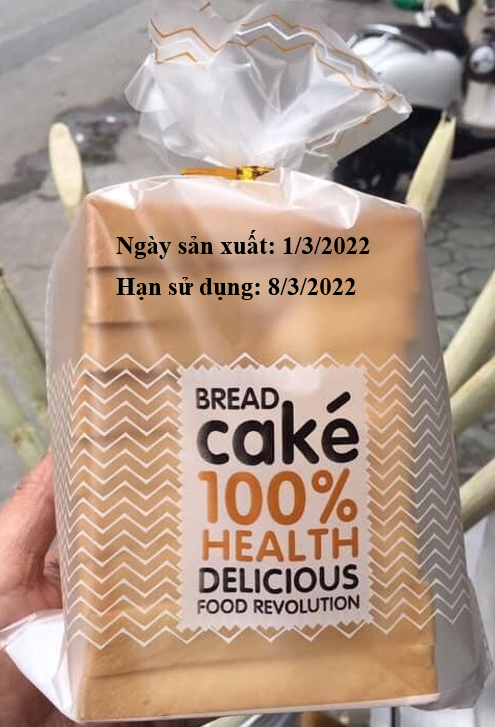 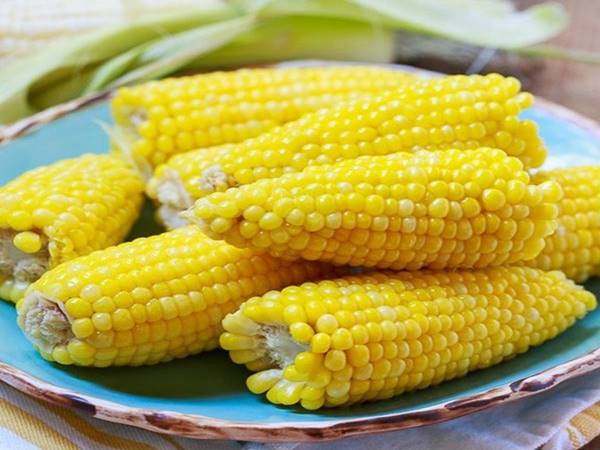 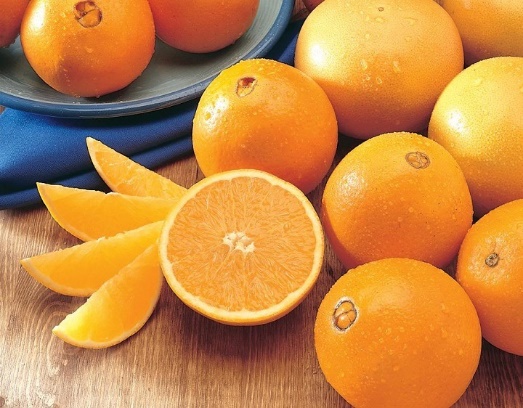 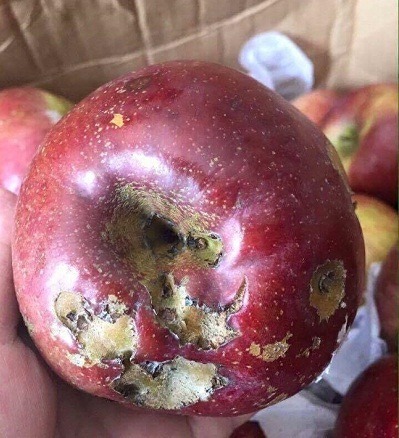 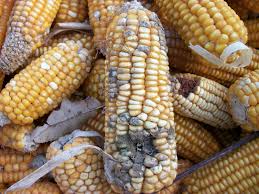 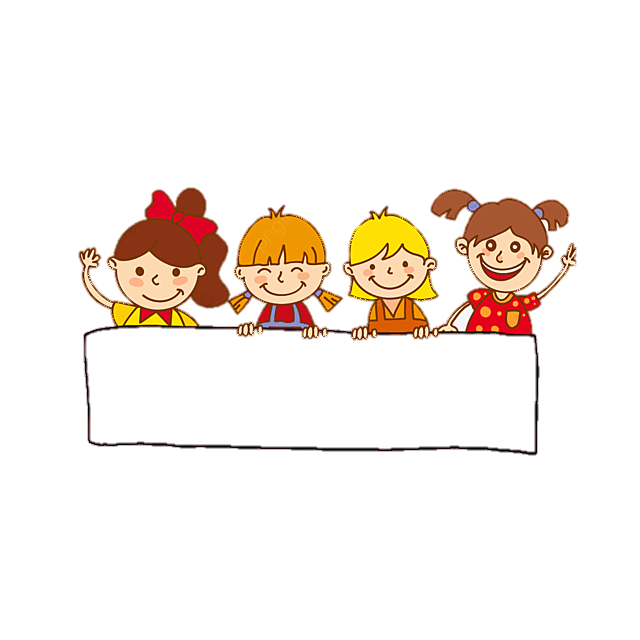 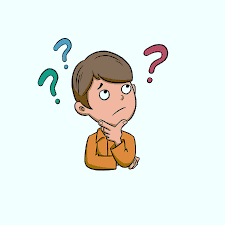 Ăn, uống đầy đủ, an toàn có lợi ích gì?
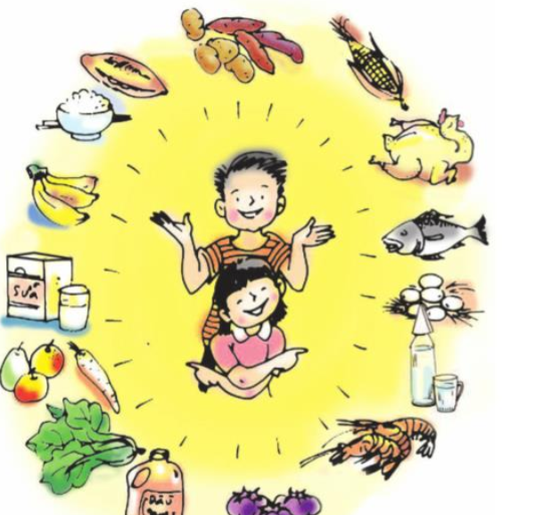 Ăn, uống đầy đủ, an toàn giúp cơ thể khỏe mạnh và phòng tránh bệnh tật.
Kết nối:
Cần lưu ý ăn, uống thức ăn phù hợp với thời tiết để giúp cơ thể khoẻ mạnh và phòng tránh bệnh tật.
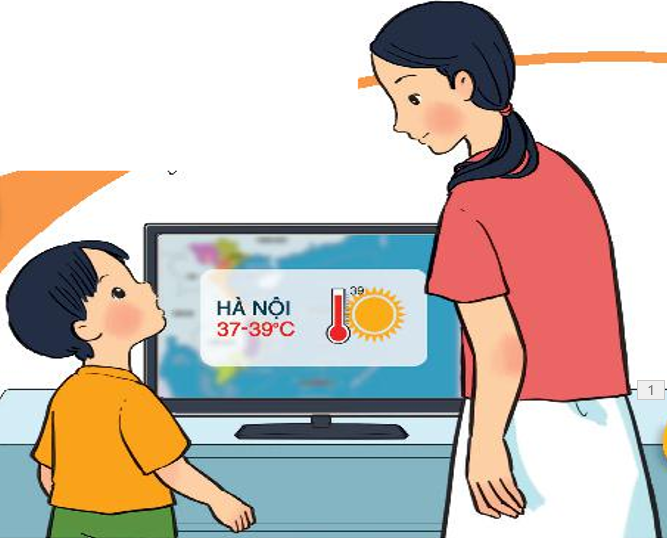 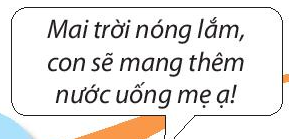 Em hãy quan sát tranh và cho biết:
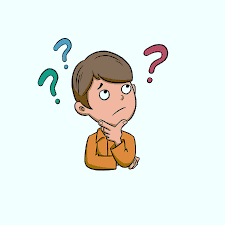 Bức tranh vẽ gì?
Vì sao bạn Minh mang thêm nước uống khi trời nóng?
Sau khi xem dự báo thời tiết, bạn Minh đã nói gì với mẹ?
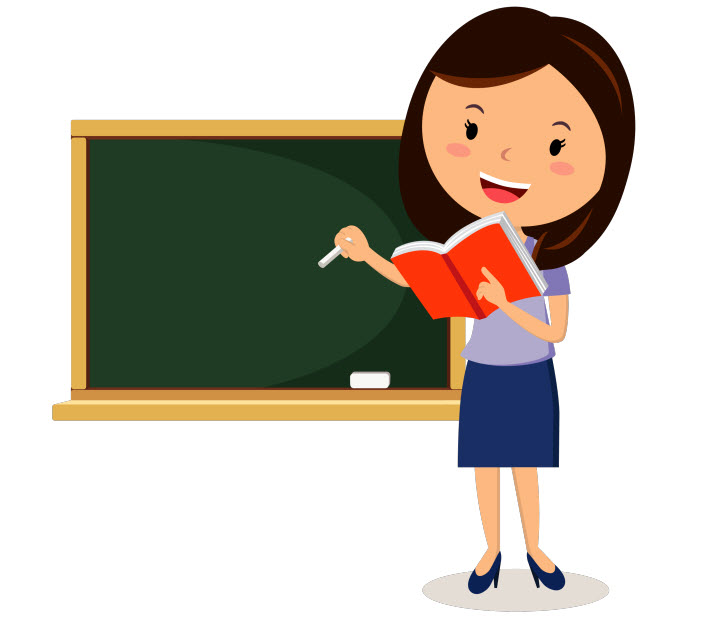 Hôm nay, chúng mình học bài gì?
Các con cần ăn uống như thế nào để có sức khỏe tốt?
Xin chân thành cảm ơn các cô giáo đã lắng nghe!
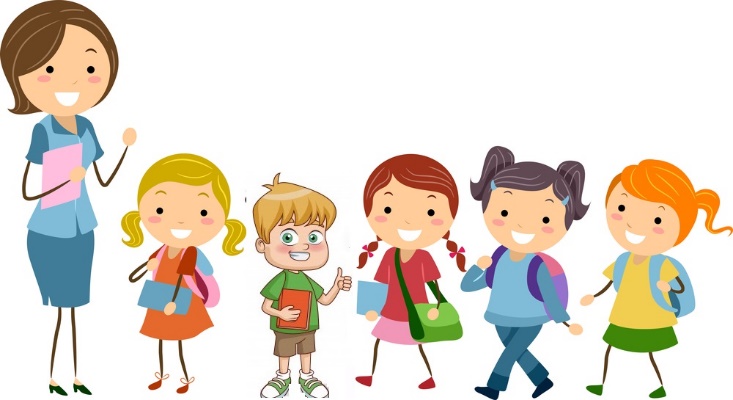